ГИДРОЛИЗ
ГИДРОЛИЗ ОРГАНИЧЕСКИХ И НЕОРГАНИЧЕСКИХ ВЕЩЕСТВ
УЧИТЕЛЬ ХИМИИ:  МАКАРКИНА М.А.
Гидро́лиз    (  от  древне греческого «ὕδωρ»— вода  и   «λύσις» — разложение) 
— один из видов химических реакций, где при взаимодействии веществ с  водой  происходит разложение исходного вещества с образованием новых соединений.

 Механизм гидролиза соединений различных классов: 
- соли, углеводы, жиры, сложные эфиры и др.     имеет существенные различия
Гидролиз органических веществ
Живые организмы осуществляют гидролиз различных органических веществ в ходе реакций при участии  ФЕРМЕНТОВ.

Например, в ходе гидролиза при участии пищеварительных ферментов  БЕЛКИ  расщепляются на АМИНОКИСЛОТЫ, 
ЖИРЫ — на ГЛИЦЕРИН и ЖИРНЫЕ КИСЛОТЫ,  
ПОЛИСАХАРИДЫ ( например, крахмал и целлюлоза) — на МОНОСАХАРИДЫ (например, на ГЛЮКОЗУ ),
НУКЛЕИНОВЫЕ КИСЛОТЫ — на свободные НУКЛЕОТИДЫ.

     При гидролизе жиров в присутствии щёлочей получают мыло; гидролиз жиров в присутствии катализаторов применяется для получения глицерина и жирных кислот. Гидролизом древесины получают этанол, а продукты гидролиза торфа находят применение в производстве кормовых дрожжей, воска, удобрений и др.
1.  Гидролиз органических соединений
жиры гидролизуются  с получением глицерина
  и карбоновых кислот ( с NaOH – омыление):
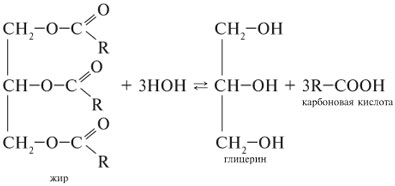 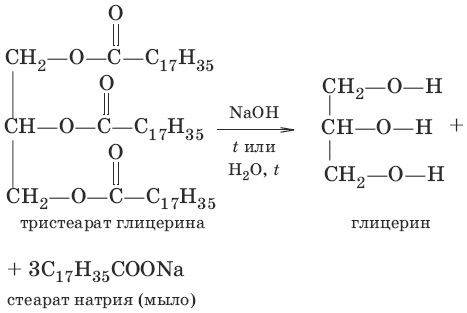 крахмал и целлюлоза гидролизуются 
  до глюкозы:
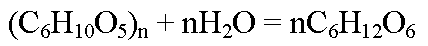 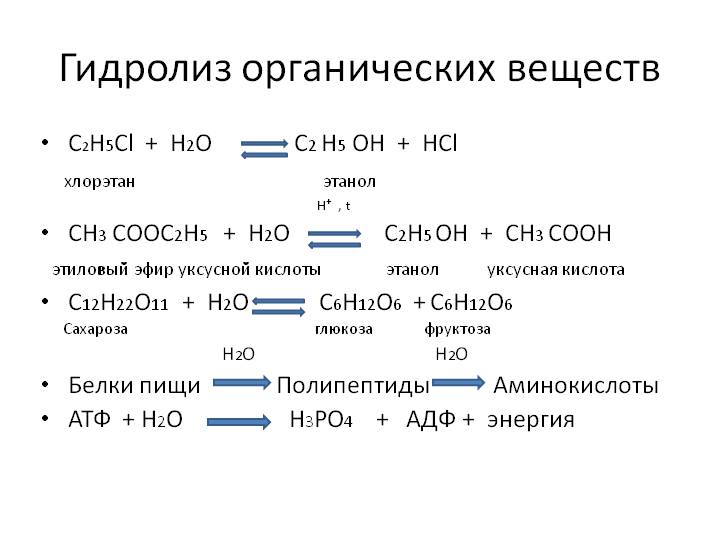 ТЕСТ
1. При гидролизе жиров образуются 
1) спирты и минеральные кислоты                                             2) альдегиды и карбоновые кислоты
3) одноатомные спирты и карбоновые кислоты                  4) глицерин и карбоновые кислоты
ОТВЕТ: 4
2. Гидролизу подвергается:
Ацетилен           2) Целлюлоза        
3) Этанол                4) Метан
ОТВЕТ: 2
3. Гидролизу подвергается:
Глюкоза                 2) Глицерин   
3)  Жир                       4) Уксусная кислота
ОТВЕТ: 3
4. При гидролизе сложных эфиров образуются:
 1) Спирты и альдегиды          
 2) Карбоновые кислоты и глюкоза
 3) Крахмал и глюкоза    4) Спирты и карбоновые кислоты
ОТВЕТ: 4
5. При гидролизе крахмала получается:
  1) Сахароза                                2)  Фруктоза
  3) Мальтоза                                4)  Глюкоза
ОТВЕТ: 4
2. Обратимый и необратимый гидролиз
Почти все рассмотренные реакции гидролиза органических веществ
обратимы.   Но есть и необратимый гидролиз.
 
Общее свойство необратимого гидролиза -  один ( лучше оба) из
продуктов гидролиза должен быть удален из сферы реакции в виде:
                           -     ОСАДКА  ,   -    ГАЗА.
СаС₂  +  2Н₂О   =    Са(ОН)₂↓  +   С₂Н₂↑
При гидролизе солей:
                Al₄C₃  +  12 H₂O  =  4 Al(OH)₃↓   +   3CH₄↑

                Al₂S₃   +   6 H₂O    =  2 Al(OH)₃↓   +   3 H₂S↑

                   CaH₂   +   2 H₂O    =  2Ca(OH)₂↓   +   H₂↑
Г И Д Р О Л И З      С О Л Е Й
Гидролиз солей — разновидность реакций гидролиза, обусловленного протеканием реакций ионного обмена в растворах 
 (водных) растворимых солей-электролитов. 
Движущей силой процесса является взаимодействие ионов с водой, приводящее к образованию слабого электролита в ионном или молекулярном виде («связывание ионов»).
Различают обратимый и необратимый гидролиз солей.
1. Гидролиз соли слабой кислоты и сильного основания (гидролиз по аниону).
2. Гидролиз соли сильной кислоты и слабого основания (гидролиз
 по катиону).
3. Гидролиз соли слабой кислоты и слабого основания
 (необратимый)
Соль сильной кислоты и сильного основания не подвергается гидролизу
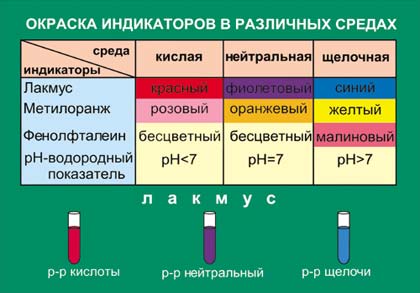 1. Гидролиз соли слабой кислоты и сильного основания (гидролиз по аниону):
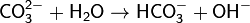 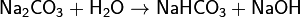 (раствор имеет щелочную среду, реакция протекает обратимо, 
 гидролиз по второй ступени протекает в ничтожной степени)
2. Гидролиз соли сильной кислоты и слабого основания (гидролиз по катиону):
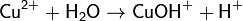 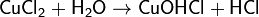 (раствор имеет кислую среду, реакция протекает обратимо, 
        гидролиз по второй ступени протекает в ничтожной степени)
3. Гидролиз соли слабой кислоты и слабого основания:
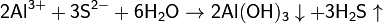 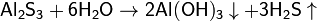 (равновесие смещено в сторону продуктов, гидролиз 
протекает практически полностью, так как оба 
продукта реакции уходят из зоны реакции в виде осадка 
или газа).

Соль сильной кислоты и сильного основания не подвергает-ся гидролизу, и раствор нейтрален.
СХЕМА ГИДРОЛИЗА КАРБОНАТА НАТРИЯ

                          Na₂CO₃
                                   ↙          ↘
                   NaOH                         H₂CO₃
сильное основание            слабая кислота
[OH]⁻                     >             [H]⁺
                
                        ЩЕЛОЧНАЯ СРЕДА

  СОЛЬ    КИСЛАЯ,     гидролиз   по  АНИОНУ
Na₂CO₃   +   H₂O   ↔  NaOH   +  NaHCO₃
                
         2Na⁺  +   CO₃⁻²  +   H₂O ↔  Na⁺  +  OH⁻   +  Na⁺ + HCO₃⁻
Первая ступень гидролиза
CO₃⁻²   +   H₂O   ↔   OH⁻   +   HCO₃⁻
Вторая ступень гидролиза
NaHCO₃   +   H₂O =   NaOH   +   H₂CO ₃
                                                            ↙     ↘
                                                      CO₂↑     H₂O
Na⁺  +  HCO₃⁻  +  H₂O  = Na⁺ + OH⁻  +  CO₂↑ + H₂O

           HCO₃⁻   +   H₂O  =  OH⁻   +  CO₂↑   +   H₂O
СХЕМА ГИДРОЛИЗА ХЛОРИДА МЕДИ ( II)
CuCl₂
                                     ↙            ↘
                     Cu(OH)₂↓                 HCl
       слабое основание              сильная кислота
[OH]⁻                       <           [ H ]⁺
                  

                           КИСЛАЯ   СРЕДА

СОЛЬ ОСНОВНАЯ,  гидролиз по  КАТИОНУ
Первая ступень гидролиза
CuCl₂   +   H₂O  ↔  (CuOH)Cl   +  HCl
Cu⁺²   +  2 Cl⁻  +  H₂O  ↔  (CuOH)⁺  +  Cl⁻  +   H⁺  +  Cl⁻

              Cu⁺²   +  H₂O   ↔ (CuOH)⁺  +  H⁺
Вторая ступень гидролиза

    (СuOH)Cl    +  H₂O ↔  Cu(OH)₂↓  +  HCl
(Cu OH)⁺  +  Cl⁻  +  H₂O   ↔   Cu(OH)₂↓  +    H⁺    +  Cl⁻
(CuOH)⁺   +     H₂O    ↔  Cu(OH)₂↓   +   H⁺
СХЕМА ГИДРОЛИЗА СУЛЬФИДА  АЛЮМИНИЯ

                               Al₂S₃
                                    ↙            ↘    
                            Al(OH)₃↓          H₂S↑
             слабое основание     слабая кислота
[OH]⁻          =     [H]⁺

НЕЙТРАЛЬНАЯ РЕАКЦИЯ СРЕДЫ  
 гидролиз необратимый
Al₂S₃    +    6 H₂O   =   2Al(OH)₃↓   +  3H₂S↑
ГИДРОЛИЗ  ХЛОРИДА  НАТРИЯ

NaCl
↙          ↘
NaOH            HCl
сильное основание          сильная кислота
[OH]⁻  =  [ H ]⁺
НЕЙТРАЛЬНАЯ РЕАКЦИЯ СРЕДЫ
гидролиз не идет
NaCl   +   H₂O    =   NaOH   +   HCl
Na⁺  +  Cl⁻   +   H₂O   =  Na⁺   +   OH⁻   +   H⁺  +  Cl⁻
РОЛЬ  ГИДРОЛИЗА В ПРИРОДЕ
Преобразование земной коры
Обеспечение слабощелочной среды морской воды
РОЛЬ ГИДРОЛИЗА  В  ЖИЗНИ  ЧЕЛОВЕКА

Стирка                  Умывание с мылом
Мытье посуды      Процессы пищеварения
Напишите уравнения гидролиза:
А) К₂S         Б)FeCl₂            В) (NH₄)₂S           Г) BaI₂
K₂S: KOH - сильное  основание        H₂S↑  –  слабая кислота
     ГИДРОЛИЗ ПО АНИОНУ     СОЛЬ  КИСЛАЯ      СРЕДА ЩЕЛОЧНАЯ
K₂S   +  H₂O  ↔   KHS    +   KOH
2K⁺  +  S⁻²  +  H₂O   ↔   K⁺  +  HS⁻  +  K⁺  +  OH⁻
S⁻²  +  H₂O  ↔ HS⁻  +  OH⁻
FeCl₂ :    Fe(OH)₂ ↓  -  слабое основание         HCL  -   сильная кислота
 ГИДРОЛИЗ  ПО  КАТИОНУ         СОЛЬ   ОСНОВНАЯ         СРЕДА  КИСЛАЯ
FeCl₂   +   H₂O  ↔ (FeOH)Cl   +  HCl
Fe⁺²  + 2Cl⁻ + H₂O  ↔ (FeOH)⁺ +  Cl⁻  +  H⁺  +  Cl⁻
Fe ⁺²  + H₂O ↔ (FeOH)⁺  +  H⁺
(NH₄)₂S : NH₄OH - слабое основание; H₂S - слабая кислота
                     ГИДРОЛИЗ      НЕОБРАТИМЫЙ
(NH₄)₂S   +  2H₂O   = H₂S↑   +   2NH₄OH
                                               ↙        ↘
                                                                2NH₃↑       2H₂O
BaI₂ :   Ba(OH)₂  - сильное  основание; HI - сильная  кислота
                   ГИДРОЛИЗА       НЕТ
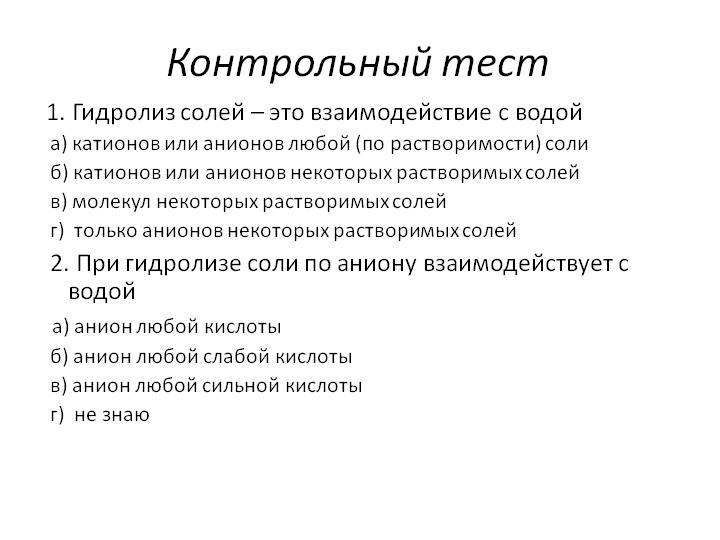 ОТВЕТ:      1   -   Б                 2   -    Б
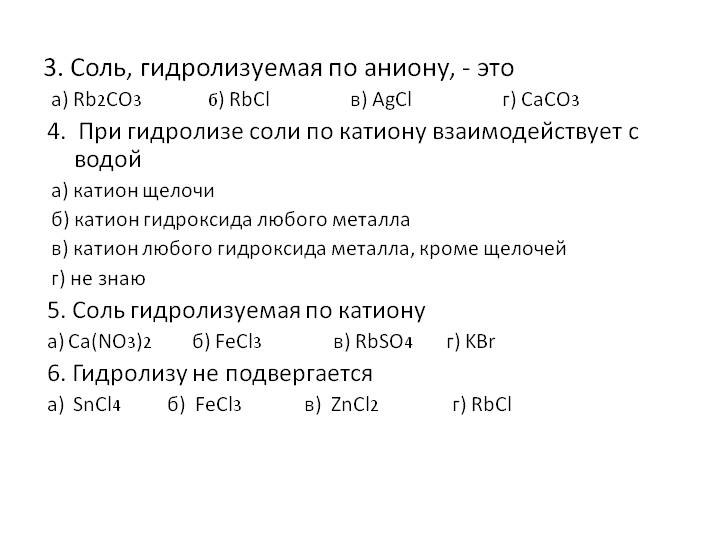 ОТВЕТ:  3  -   А      4   -   В      5   -   Б     6    -  Г
7. Водный раствор какой из солей имеет нейтральную среду?

    а) Al(NO₃)₃          б) ZnCl₂            в)  BaCl₂       г) Fe(NO₃)₂  
  
 8. В каком растворе  цвет  лакмуса  будет  синим?

 а) Fe₂(SO₄)₃           б)  K₂S             в)  CuCl₂           г)  (NH₄)₂SO₄
ОТВЕТ:     7   -    В                     8   -    Б
9. Гидролизу не подвергаются
     1) карбонат калия       2) этан        3) хлорид цинка
     4) жир
10. При гидролизе  клетчатки ( крахмала ) могут   образовываться:
1) глюкоза       2) только сахароза       3) только фруктоза       4) углекислый газ и вода
11. Среда раствора в результате гидролиза карбоната натрия
1) щёлочная           2) сильно кислая         3) кислая              4) нейтральная
12. Гидролизу подвергается 
    1) CH3COOK               2) KCI           3) CaCO3            4)Na2SO4
ОТВЕТ:  9  -  2;   10  -  1;  11  -  1;  12  -  1
13.Гидролизу не подвергаются
        1) сульфат железа                   2) спирты              
        3) хлорид аммония                4) сложные эфиры
ОТВЕТ: 2
14.Среда раствора в результате гидролиза хлорида     
     аммония:
    1) слабощёлочная                  2) сильнощёлочная                  
    3) кислая                                4) нейтральная
ОТВЕТ: 3
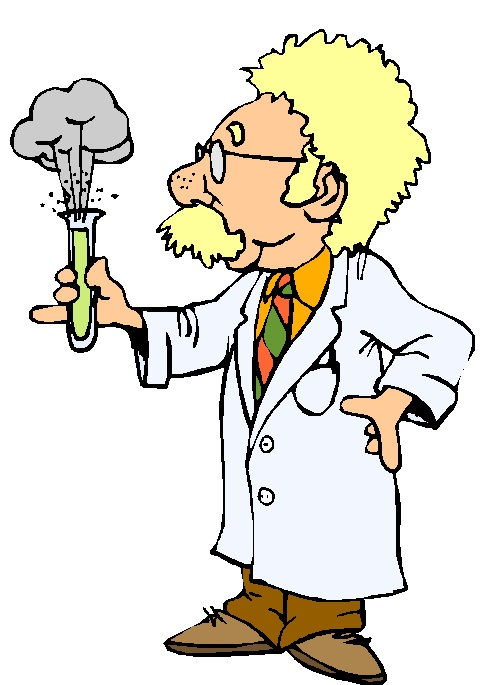 ПРОБЛЕМА
Объясните почему при сливании растворов - FeCl₃ 
  и  Na₂CO₃  -  выпадает  осадок и выделяется газ?
2FeCl₃  + 3Na₂CO₃  + 3H₂O  = 2Fe(OH)₃↓ +  6NaCl  + 3CO₂↑
Fe⁺³  + H₂O   ↔ (FeOH)⁺²  +   H⁺


CO₃⁻²  + H₂O ↔ HCO₃⁻   +  OH⁻
CO₂↑  +  H₂O
Fe(OH)₃↓